OGT Quiz #3
Final Assessment before the real thing! Vamanos Muchachos!
How do absolute monarchs differ from constitutional monarchs in their ability to use power?
The power of absolute monarchs is unlimited.
The power of absolute monarchs is maintained through periodic elections. 
The power of absolute monarchs is limited by the fundamental laws of the country.
The power of absolute monarchs depends on continued support from their political party.
20
One way absolute monarchies are similar to dictatorships is that citizens under both systems of government typically
can elect new leadership by voting in elections. 
have greater freedoms than citizens in democracies. 
can amend their constitutions by gathering signatures on petitions. 
must engage in revolution in order to achieve governmental change
20
What action by the leaders of the French Revolution demonstrates that they were influenced by Enlightenment ideas?
They called for the fall of the absolute monarchy.
They encouraged the conquests of Napoleon.
They fought to maintain France’s colonial empire.
They supported the combination of church and state.
20
What was one idea that the leaders of the American Revolution shared with Enlightenment thinkers?
Colonies exist to provide raw materials and markets for mother countries.
The people have the right to overthrow their government if it abuses its powers.
Governments may restrict freedom of speech and of the press during times of crisis.
Factories and businesses should be owned by the government rather than by individuals.
20
Natural law was a fundamental idea of the	Enlightenment.Which concept is an application of natural law to the government’s role in the economic lives of its citizens?
free markets based on supply and demand
 government control to achieve a favorable balance of trade	 
agriculture based on tenant farming and serfdom	 
lower taxes on the most privileged groups in society
20
In exploring the relationship between governments and people, Thomas Hobbes argued that governments resulted from a social contract to maintain an orderly society. John Locke, another philosopher of the Enlightenment, inspired American revolutionaries by arguing that a new socialcontract could be instituted under what circumstance?
if a government failed to compel obedience
if a government violated people’s natural rights
if a government failed to protect people from economic inequality
if a government entered into alliances with foreign governments
20
In a Democracy, the source of authority for the government is the
A Head of State
Legislature
Courts
People
20
Why was the formation of labor unions an effect of U.S. industrialization in the late 1800s?
Unions were needed to guarantee a steady supply of workers. 
Union membership was required for employment in new industries. 
Factory owners set up labor unions in order to control their large workforce. 
Unions organized industrial workers to protest unsafe working conditions and long workdays.
:20
One effect of industrialization in theUnited States in the late 19th century was
a decrease in child labor.
an increase in demand for handicraft goods.
a decrease in immigration to the United States.
an increase in urbanization.
:15
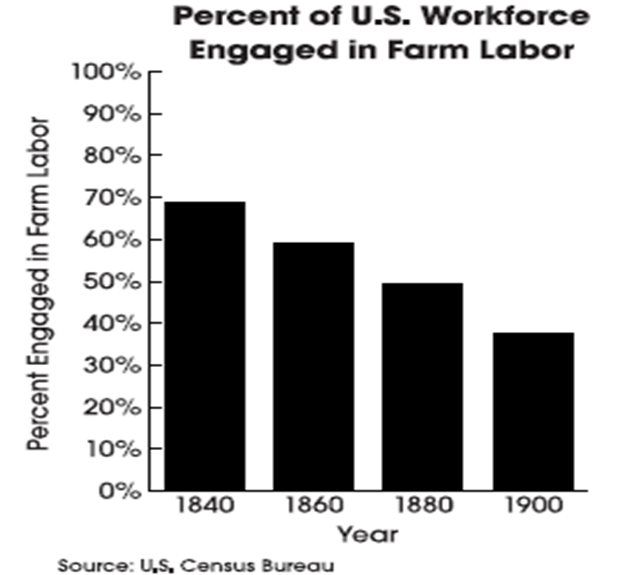 What effect of 19th-century industrialization in the United States is represented by the changes shown in the above graph?
increased regulation of child labor 
modernization of agriculture 
decreased demand for farm products 
emigration from the United States
:15
The famous American writer Mark Twain expressed his opinion about U.S. actions in the Philippines after the Spanish-American War with the following words:“I have seen that we do not intend to free, but to subjugate (place under control) the people of the Philippines. We have gone to conquer, not to redeem (save). … I am opposed to having the [American] eagle put its talons on any other land.”The New York Herald, October 15, 1900This statement would be helpful in supporting the thesis that Mark Twain believed that
U.S. imperialism was wrong.	 
U.S. imperialism would bring stable government to the Philippines.	 
U.S. imperialism was necessary for the United States to become a world power.	 
U.S. imperialism civilized the people of the Philippines.
20
One factor that motivated U.S. imperialism during the late 19th and early 20th centuries was the
development of closer political ties with European nations.	 
closing of China to all foreign trade.	 
support of international peacekeeping operations.	 
acquisition of new markets and sources of raw materials.
20
In 1898, U.S. support for Cuban independence led to war with Spain and contributed to the United States becoming an imperial power. What was a decisive factor in the decision to go to war?
the opportunity to annex Hawaii 	 
the desire to acquire a naval base 	
the protection of U.S. commerce and trade 	 
the need for a shorter route from the Atlantic to the Pacific
20
During the late 19th and early 20th centuries, U.S. foreign policy was closely tied to domestic economic concerns. The annexation of Hawaii, the Open Door Policy with China, and the construction of the Panama Canal in Latin America were all motivated by an interest in
breaking up monopolies and trusts.
extending land grants for railroad construction.	 
acquiring new markets and sources of raw materials.	 
limiting the power of labor unions to strike.
10
During the Spanish-American War, the U.S. Navy destroyed the Spanish fleet in Manila Bay in the Philippines. The U.S. Congress later voted for annexation of the Philippines. What was one reason for this act of U.S. imperialism?
to provide the U.S. with a valuable naval base in the Pacific	
to provide the U.S. with a place to relocate its immigrant population	
to decrease the U.S. need to export raw materials for industrialization	 
to increase the U.S. population by extending citizenship to the Filipinos
20
How did the political systems in Africa change as a result of European colonialism in the 19th century?
Opportunities for self-rule increased.	 
Administrative units were set up along ethnic lines.	 
Traditional forms of tribal authority were weakened.	
 Administrative units became smaller for better control.
20
In the 19th century, European countries claimed that the conquest of Africa would bring the benefits of Western civilization to that continent. From the perspective of African peoples, the effect was
loss of political independence. 	 
fewer agricultural products for foreign trade. 	 
new national boundaries based on ethnic and cultural similarities. 	
global appreciation for African cultures and encouragement of their development.
20
The term “Latin America” is generally used to describe a unique cultural region which includes all of South America, Central America, and Mexico. What characteristic helps define Latin America as a region?
Islam is the most widely practiced religion.	 
Most countries in this region have command economies.	 
Spanish and Portuguese are the most widely spoken languages.	
Most countries in this region are former colonies of France or Italy.
20
As British rule in India came to an end, violence sparked by religious differences between Hindus and Muslims led to the decision by Britain to divide the country into Hindu India and Muslim Pakistan. However, after the partition, many Muslims still lived within the borders of Hindu India.The perception of Hindus and Muslims that the cultural differences between them were greater than their similarities led to
invasion by neighboring countries.	
a return to British rule to establish order.	 
continued violence and many refugees.	 
the end of democratic government in India.
20
During World War I, two revolutions took place in Russia while Russia was at war with Germany. Vladimir Lenin, leader of the Bolshevik Revolution, said:	There can be no doubt that our army is absolutely in no condition... to beat back a German offensive successfully. ...Source: V. I. Lenin, Collected Works, 4th English Edition, Progress Publishers, Moscow, 1964, p. 447.The excerpt above could be used to support the thesis that
Lenin had few skills as a military leader	
Russia shared in the responsibility for World War I.	 
Lenin believed that Russia should withdraw from World War I.	 
The Bolshevik Revolution had the support of the Russian army.
:20
The Weimar Republic was established in Germany following World War I. An important factor leading to the collapse of the Weimar Republic and the rise of Nazi dictatorship that took Germany into World War II was
Germany’s resentment of U.S. involvement in European affairs. 	 
the rise of independence movements in Germany’s overseas colonies.	 
Germany’s failure to rebuild its armed forces following World War I.	 
the economic burden of war reparations (payments) to Germany’s former enemies.
:20
Britain and France suffered heavy casualties during World War I. Because of this, when faced with Axis expansion before World War II, these countries were
Unwilling to take actions that might start another war.
prepared to use military intervention wherever necessary.
dependent on the United States to intervene in an international crisis. 	 
reluctant to call upon the League of Nations to settle disputes.
:20
After World War I, the League of Nations was created to help resolve international conflicts before they led to war.  What did Japan’s successful invasion of Manchuria in 1931 indicate about the ability of the League of Nations to prevent World War II?
The League had little power to stop acts of aggression. 	 
The League was concerned only with disputes in Europe. 	 
The League’s army was unprepared for modern warfare. 	 
The League was led by countries with the weakest military forces.
:20
The League of Nations was created after World War I as a forum for resolving international conflicts. However, the League was unable to resolve tensions that led to World War II.One factor that contributed to the ineffectiveness of the League was the
breakup of colonial empires in Africa and Asia.	 
decision of the United States not to join the League.	 
opposition of League members to the Treaty of Versailles.	 
rise of the Cold War between the United States and the Soviet Union.
:20
The use of atomic weapons at the end of World War II fostered fears about their potential use during the Cold War years.  These fears were critical in determining the U.S. response to
The Marshall Plan. 	 
the Berlin Blockade. 	 
the Cuban Missile Crisis. 	 
the independence movement in India.
:15
Following World War II, France attempted to re-establish control over its colony, Indochina, which included Vietnam. Leaders of the Vietminh, a communist-supported independence movement in Vietnam, fought against France’s efforts to retake the colony. The United States viewed this conflict as part of the Cold War and aided France. This U.S. action was based on which policy?
a policy of opposing colonialism	 
a policy of helping Japan rebuild its economy	 
a policy of containing the spread of communism	 
a policy of participating in United Nations’ peacekeeping efforts
:15
During World War II, Japanese troops occupied much of China. This weakened the Chinese government, and in 1949, communist forces overthrew the government and established a communist state. What effect did the Chinese Communist Revolution have on the development of the Cold War?
It decreased tensions, because it led to the formation of the Warsaw Pact.	 
It increased tensions, because it strengthened the independence movement in India.	 
It increased tensions, because it increased Western fears of communist expansion.	 
It decreased tensions, because it led to the collapse of communism in the Soviet Union.
:20
On March 12, 1947, President Truman addressed a joint session of Congress to recommend that the United States provide economic assistance to Greece and Turkey. His reasons were as follows:   The seeds of totalitarian regimes are nurtured by misery and want. They spread and grow in the evil soil of poverty and strife. …  The free peoples of the world look to us for support in maintaining their freedoms. If we falter in our leadership, we may endanger the peace of the world—and we shall surely endanger the welfare of our own Nation. President Harry S. Truman, address to Congress, March 12, 1947 This statement would be helpful in supporting the thesis that, in 1947, President Truman believed the United States
Had little to gain from membership in the United Nations. 	 
was more interested in foreign policy than in domestic issues. 	 
should help maintain democratic governments in other countries. 	 
should conserve its resources to maintain its own economic strength.
:20
At the end of World War II, Soviet armies liberated the countries of Eastern Europe from Nazi Germany.The occupation of these countries by the Soviet Union contributed to the development of the Cold War by
contributing to conflict in the Middle East.
bringing about the reunification of Germany.	 
strengthening the authority of the United Nations.	 
dividing Europe into communist and non-communist spheres.
:20
In the United Nations Charter, member nations pledge to “unite our strength to maintain international peace and security.” Since ratification of its charter following World War II, the primary goal of the United Nations has been to
restore world trade disrupted by World War II. 	 
encourage industrial growth begun during World War II. 	 
establish policies to help nations pay World War II debts. 	 
intervene in world conflicts to prevent another war such as World War II.
:20
In the years following World War II, the countries of communist Eastern Europe were often referred to as being “behind the iron curtain.” These countries were perceived as a single region based on
a common cultural heritage. 	 
unique physical features. 	 
economic and political characteristics.
widespread immigration from other regions.
:15
Which was a common factor in the United States that caused the Red Scare following World War I and McCarthyism following World War II?
racial tension in major cities	 
signs of economic downturn	 
fear of communist expansion	 
the counterculture movement
:15
As a result of the Versailles Treaty, Germany lost its overseas colonies in Africa. How did the loss of these colonies contribute to the outbreak of World War II?
Without Germany as a competitor for colonies, Britain and France put little effort into rebuilding their navies
The Nazis exploited German resentment of their colonial losses by engaging in territorial expansion in Europe.	 
Rivalries between Britain and France for territory in Africa prevented these countries from taking action to stop aggression in Europe.	 
The United States ignored Germany’s military build-up because Germany was not likely to become powerful without raw materials from its former African colonies.
:30
In 1942, President Roosevelt issued a series of executive orders that authorized the military to remove persons of Japanese ancestry from the West Coast and relocate them to internment camps. In 1982, a commission established by Congress to review the reasons for the relocation and internment found that the decisions were not justified by military necessity. Instead, the commission found that the decision to relocate and intern Japanese- Americans was the result of “race prejudice, war hysteria, and a failure of political leadership.” The commission findings reflect a change in views on what subject?
the balance of power between Congress and the judiciary	 
the balance between individual rights and national security	 
the balance of power between the states and the federal government	 
the balance between freedom of the press and compelling government interest
:20
In 1923, Adolf Hitler, the future leader of Nazi Germany, declared: The day must come when a German government shall summon up the courage to declare to the foreign powers: “The Treaty of Versailles is founded on a monstrous lie.” We fulfill nothing more. Do what you will! If you want battle, look for it!Source: Adolf Hitler,Speech of August 1, 1923,reprinted at www.nizkor.orgThis excerpt would help support which thesis?
Hitler believed the League of Nations would help Germany.	 
Hitler believed Germany was responsible for starting World War I.	 
Hitler used German resentment toward the Treaty of Versailles to gain power.	 
Hitler wanted the World War I Allies to live up to what they promised in the Treaty of Versailles.
:20
Which change in U.S. society in the 20th century was an outgrowth of the success of the civil rights movement of the 1950s and 1960s?
the passage of laws to protect the natural environment	 
the increase in funding for elementary and secondary education	 
the expansion of the role of state governments in economic affairs	 
the creation of new groups to advocate for the rights of other minorities
:25
. What is one direct consequence of the U.S. civil rights movement of the 1950s and 1960s?
The right to freedom of religion for all citizens	 
The end of legal segregation in public places	 
The granting of citizenship to African-Americans	 
The passing of legislation to protect the accused
:20
In 1964, President Lyndon Johnson persuaded Congress to pass the Civil Rights Act, which outlawed racial discrimination in public places, such as theaters, cafeterias and hotels. This was an attempt to
maintain poll taxes for African Americans.
stop African-American northward migration.
end segregation legalized by Jim Crow laws.
segregate public busing in major American cities.
:20
OGT Question Prompt
During the 1960s, the Congress of Racial Equality (CORE) organized Freedom Rides throughout the South to end segregation on interstate bus routes. James Farmer, national director of CORE at that time, described in an interview one of the strategies used by the Freedom Riders: 	We … felt that one of the weaknesses of the student sit-in movement of the South had been that as soon as arrested, the kids [were] bailed out. ... A better tactic would be to remain in jail. ... Fill up the jails, as Gandhi did in India, fill them to bursting if we had to. In other words, stay in without bail.
James Farmer’s statement would be a credible source of information about a strategy used during the civil rights movement because
it is free of bias. 	 
it was published in a book. 	 
he was a civil rights leader. 	 
he uses statistics to support his opinions.
:15
Minority students in public schools were given constitutional guarantees to equal educationalopportunities as a result of the
decision in Plessy v. Ferguson.	
ratification of the19th amendment.	
ratification of the 26th amendment.	
decision in Brown v. Board of Education.
:15
The United States Constitution is said to be a “living document” in part because court interpretations change over time. What was a key aspect of Plessy v. Ferguson, a Supreme Court decision that was later overturned?
The “separate but equal” doctrine was applied to the 14th Amendment.	 
Poll taxes were outlawed as a prerequisite for voting under the 24th Amendment.	 
Non-citizens gained the right to vote in local elections under the 26th Amendment.	 
The principle of separation of church and state was applied under the 1st Amendment.
:25
What perspective of African-Americans was reflected in the founding of the National Association for the Advancement of Colored People (NAACP) in 1909?
The desire for a return to their cultural heritage 	 
the need to improve working conditions in factories 	 
the desire to end legalized discrimination based on race 	 
the belief in the importance of building a new country in Africa
:20
What was the effect of the passage of Jim Crow laws in the United States in the late 19th century?
Racial segregation was required by law in southern states. 	
Native Americans were moved onto reservations. 	
Restrictions were placed on business monopolies. 	 
Women were denied the right to vote in national elections.
:15
Participant Scores after Civil Rights